沁水县县城规划区居民建房管理暂行办法
目前，县城居民建房执行的是2011年的管理办法，这一办法已无法满足城市建设管理需要。结合工作实践，经过前期调研，我们修订完善了《沁水县城规划区居民建房管理暂行办法》，并征求了相关部门意见建议。该办法有6个章节。
前  言
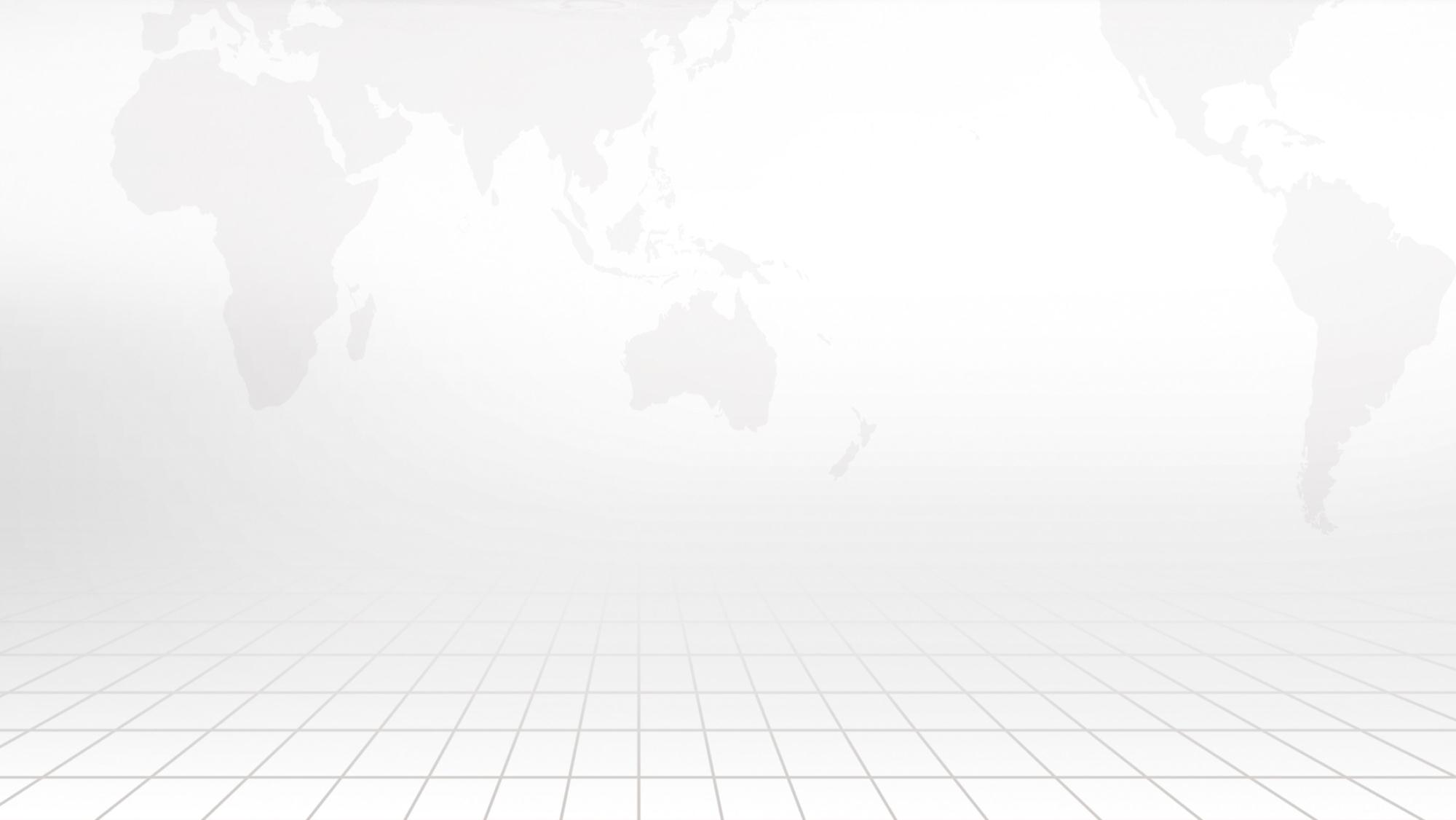 1
总   则
居民建房的类型（新建、改建、扩建），明确了住建、自然资源各部门的工作职责。
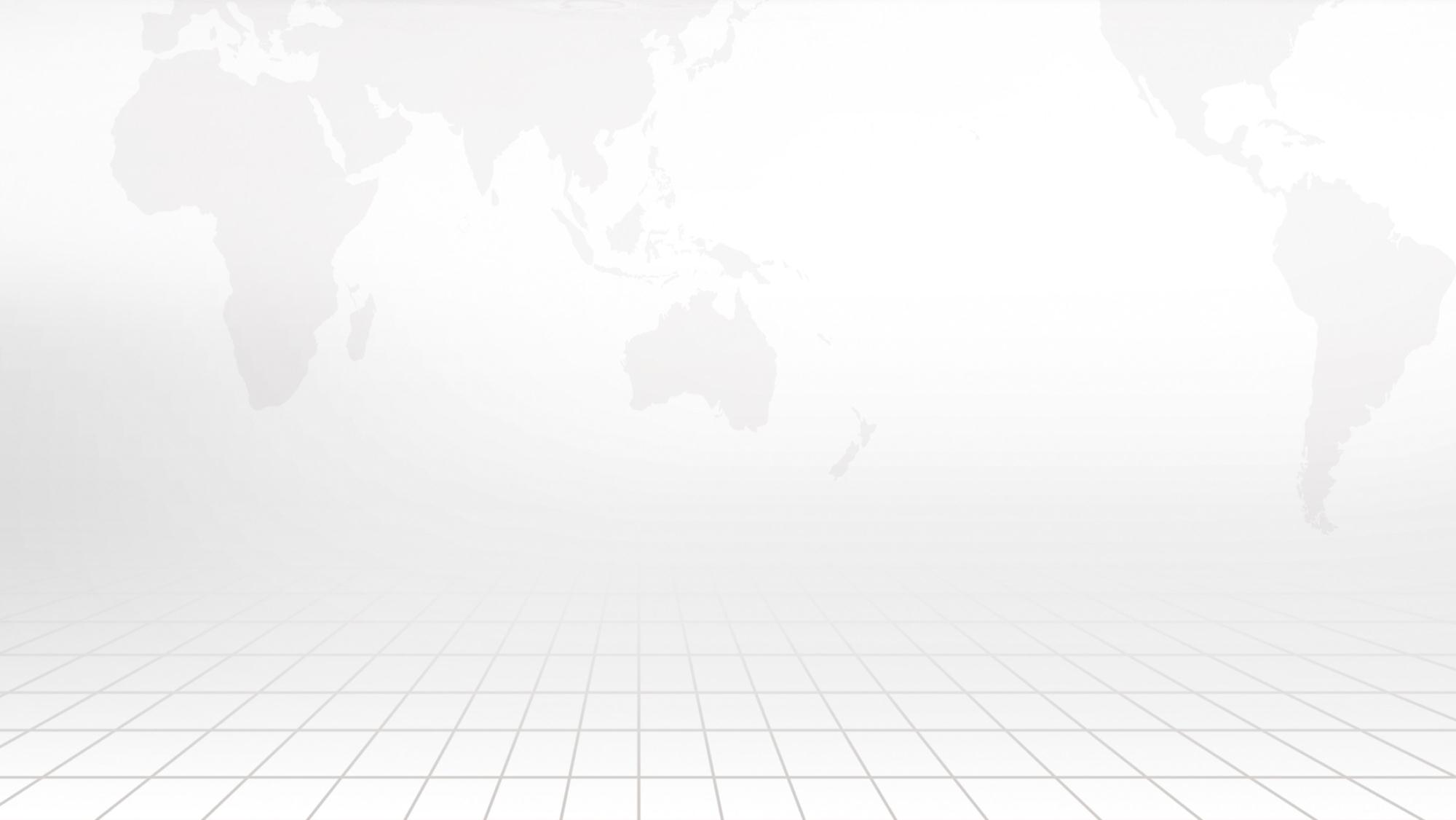 2
审批原则
规定了居民个人建房必须先审批后建设，严格按照建设工程规划许可证规定和规划设计条件通知书进行建设，未经审批不得建设。同时，列出不予审批个人建房的八种情形。
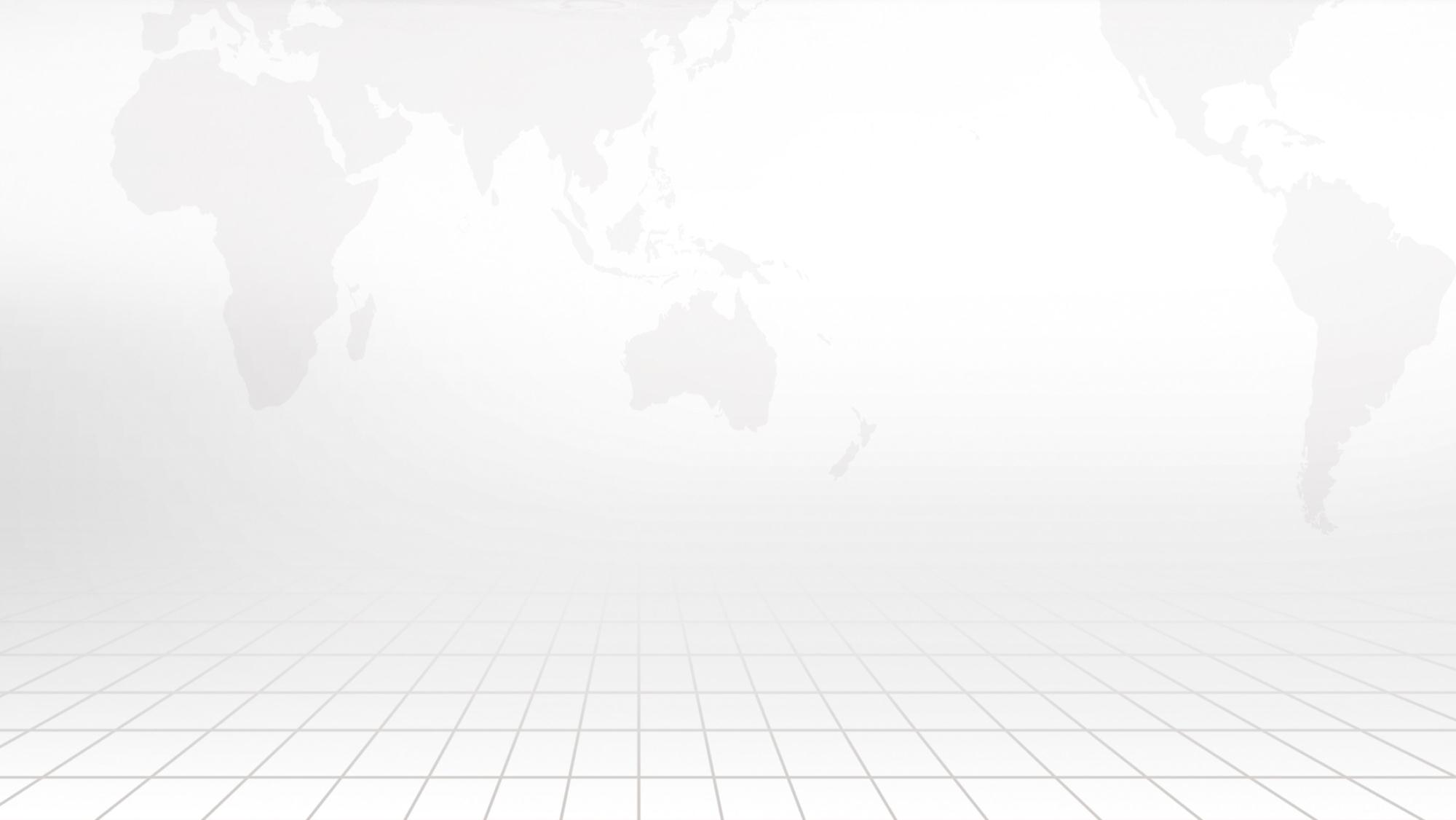 3
审批程序
1.县城居民维修、改建原有住房,须经所在社区居委会、龙港镇人民政府审核同意后,向县行政审批服务管理局提出申请。
       2.县行政审批服务管理局对申请人所提供的个人建房材料进行审查，审查合格的,取得《建设工程规划许可证》，如六个月内未开工，自行失效。
       3.个人建房准建手续办理完备，由县行政审批局牵头，组织县住建局城管部门、龙港镇人民政府和县自然资源局参与居民建房放、验线工作，方可开工。
      4.建房竣工后,由县自然资源局组织龙港镇人民政府、县住建局、不动产登记中心、建设方、设计方、施工方和监理方参加竣工验收,并签署房屋竣工验收意见。验收合格后,方可办理不动产登记证书。
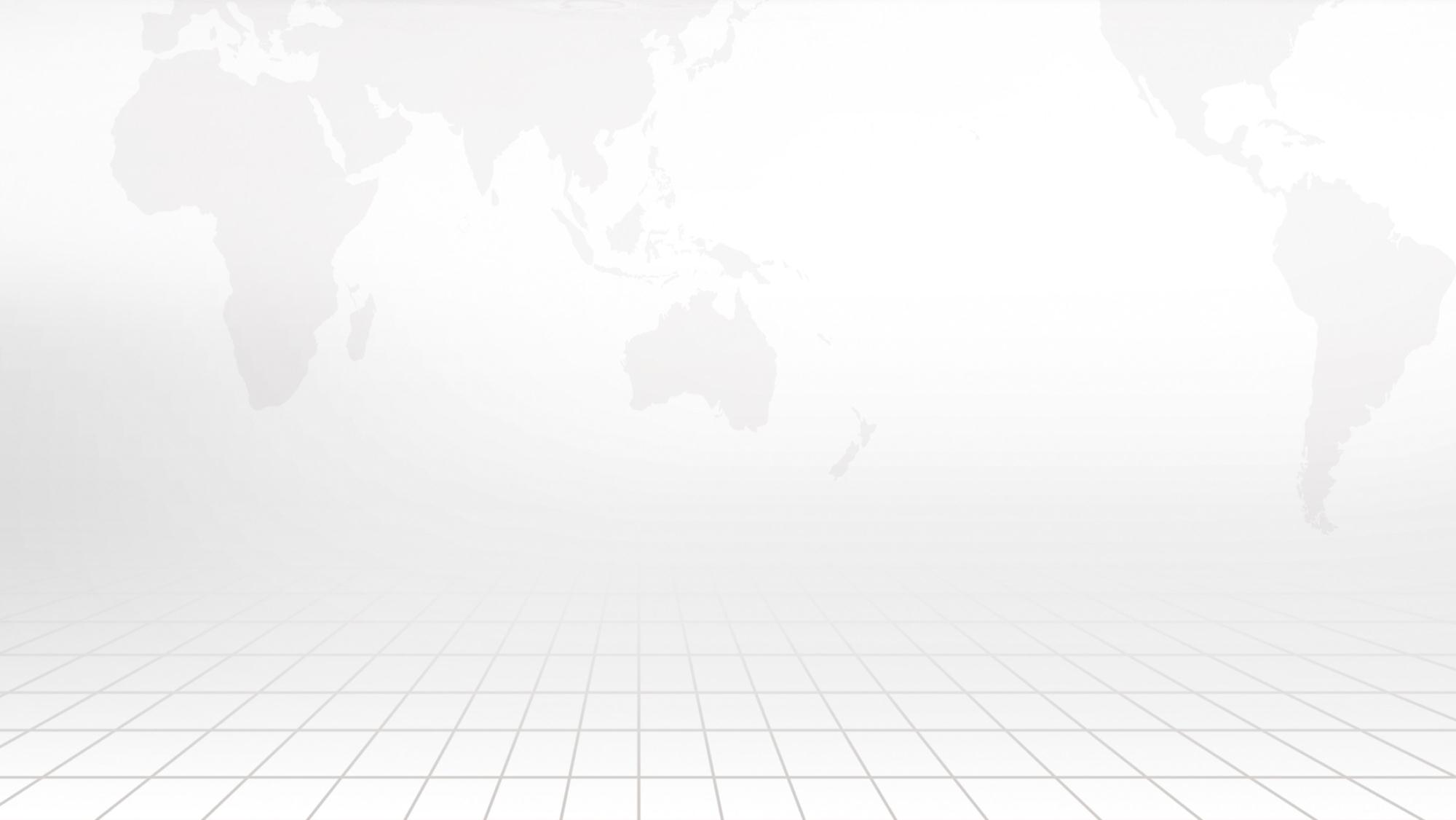 4
监督检查
1.龙港镇人民政府及社区居委会应加强对辖区内个人建房的监督检查，发现违法建设和违法占地行为后及时劝阻和制止，并向当事人下达停止违法活动的书面通知，同时，书面报告县住建城管部门和县自然资源局依法处置。
       2.县城居民建房，不得擅自改变房屋住宅用途，确需改变使用用途的，须经消防部门、设计、施工和监理单位出具验收意见书，同时出具房屋安全鉴定报告。违反本条规定的，县行政审批、市场监管等部门不得办理营业执照、食品经营许可证等手续。
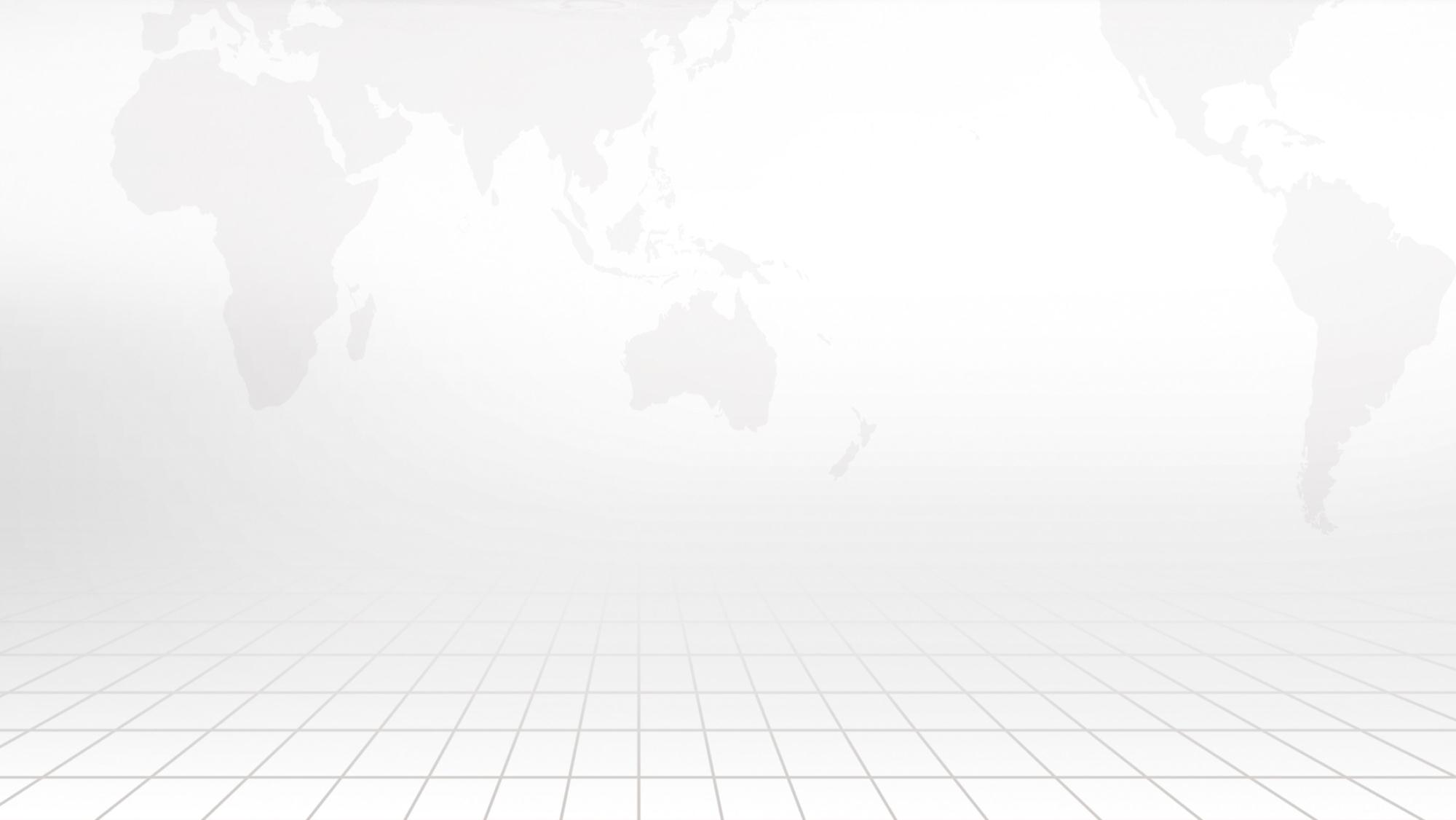 5
违法建筑查处
(一)县住建局城管部门责令当事人停止施工,限期拆除7种情形：1未取得建设工程规划许可证进行建设的;2未按照批准的建设工程规划许可证及其图纸规定进行建设的；3建设工程规划许可证逾期又未经批准延期进行建设的；4临时建筑和建设基地内的临时设施逾期未拆除的；5建设基地内的建筑物、构筑物,按规划管理要求应当拆除而未拆除的；6被撤销建设工程规划许可证后仍进行建设的；7违反有关法律、法规规定,应当拆除的其他违法工程。
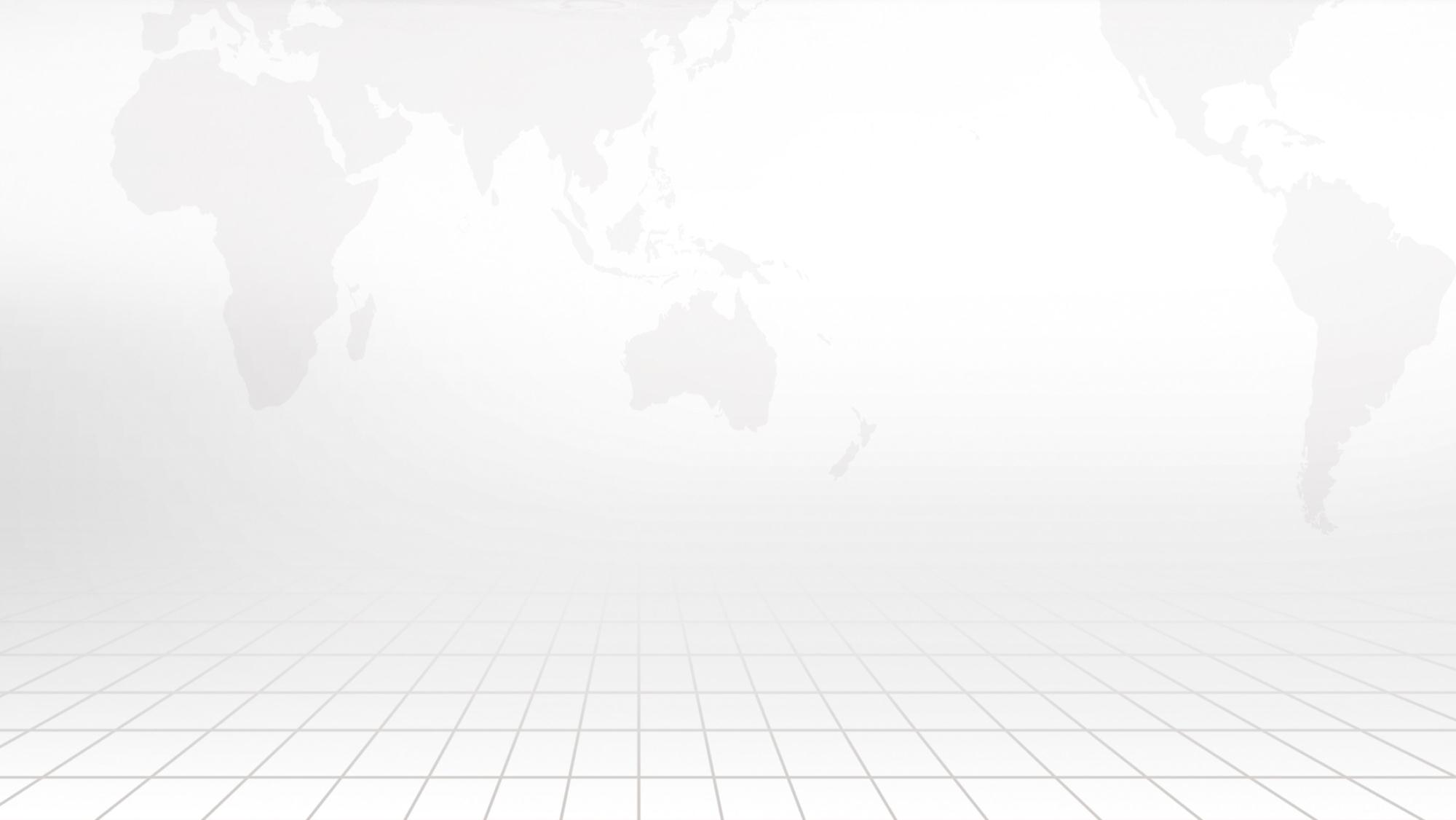 （二）县住建局依据《中华人民共和国城乡规划法》的规定进行处罚10种情形：1、超过规定建筑层数,改变平面布局无法采取改正措施消除对规划影响的；2、未取得用地批准手续,又无法采取改正措施消除对规划影响的;3、违反城市规划确定的用地性质使用土地的；4、占用城市公共设施和基础设施用地的；5、占压城市规划道路红线、建筑退让红线和地下管线的；6、侵占城市绿地、水源保护区、文物保护区的；7、影响城市消防、防洪、抗震、供电、供水、供气、通讯、广播电视等地上地下管线安全的；8、擅自在近期建设规划控制区内进行建设的；9、房屋擅自加层影响结构安全的；10、其他严重影响城市规划的行为。
       (三)联合执法4种情形:
      1、对无理拒绝、阻挠违建查处和强制拆除的,由公安机关予以处罚；情节严重构成犯罪的，依法追究刑事责任；
      2、对拒不接受行政处罚,不按规定缴纳罚款的,不动产部门不得办理不动产登记手续，行政审批部门不得办理营业执照；
      3、国家机关、企事业单位工作人员参与违法建设且限期不改正的，由监察部门依照相关规定从严查处；
       4、各单位、社区工作人员参与、支持违法建房或故意隐瞒情况，视情节轻重，依法对相关责任人员进行处理。
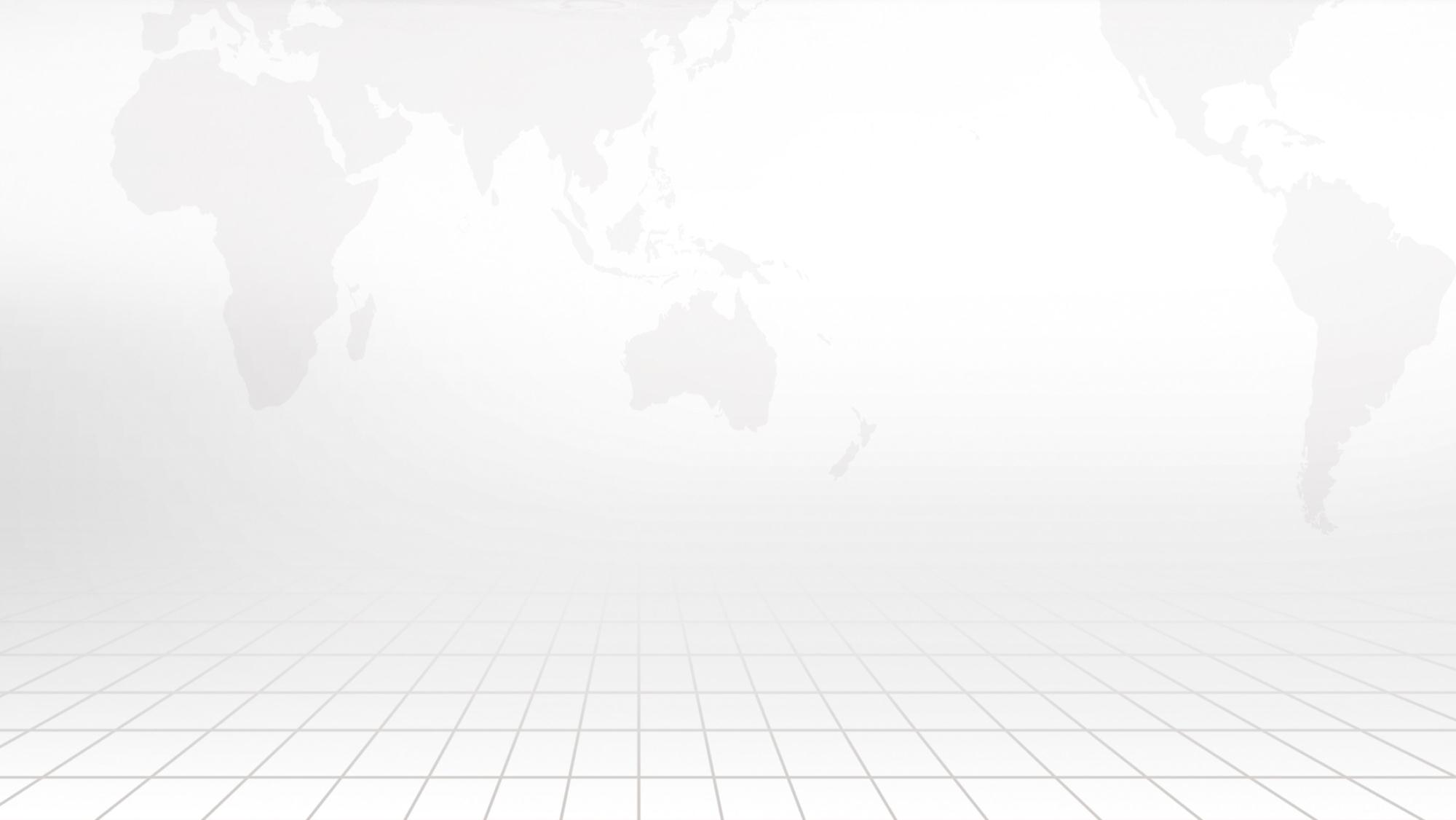 6
附    则
本规定自发布之日起三十日后施行，沁水县人民政府2011年9月《沁水县县城居民建房管理暂行办法》同时废止。